MEHANIKA I (STATIKA)
MEH1-19.20-P15
22.12.2019.
1
Težište homogenih simetričnih tela
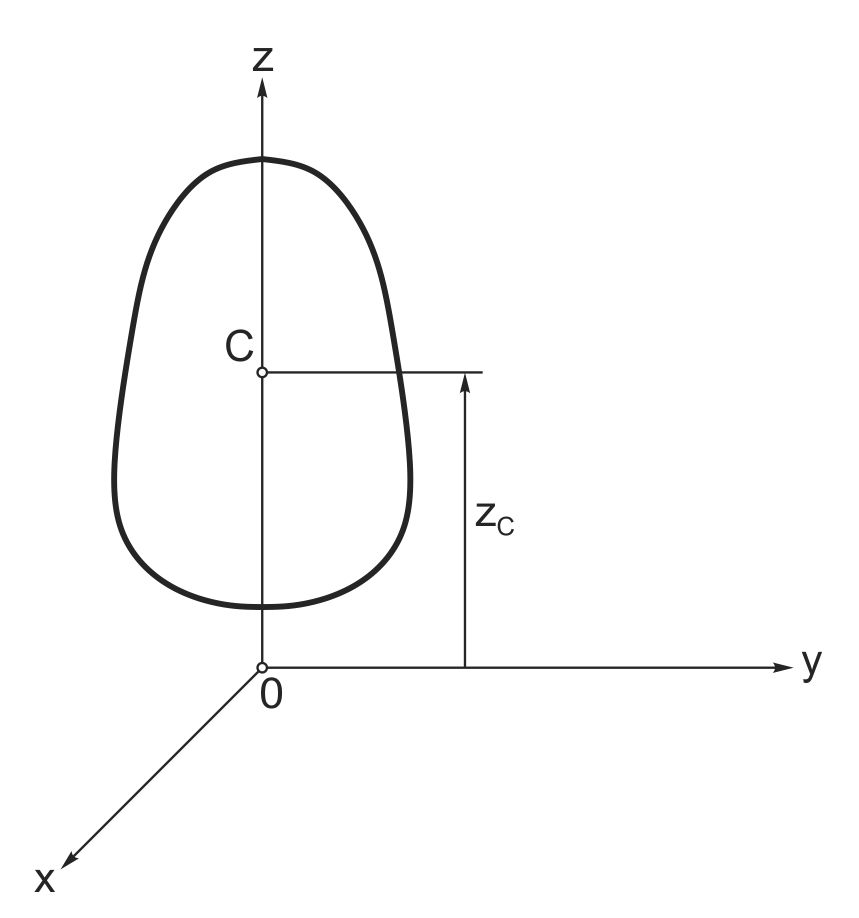 Osno simetrično homo-geno telo (simetralna osa je osa  z)
22.12.2019.
2
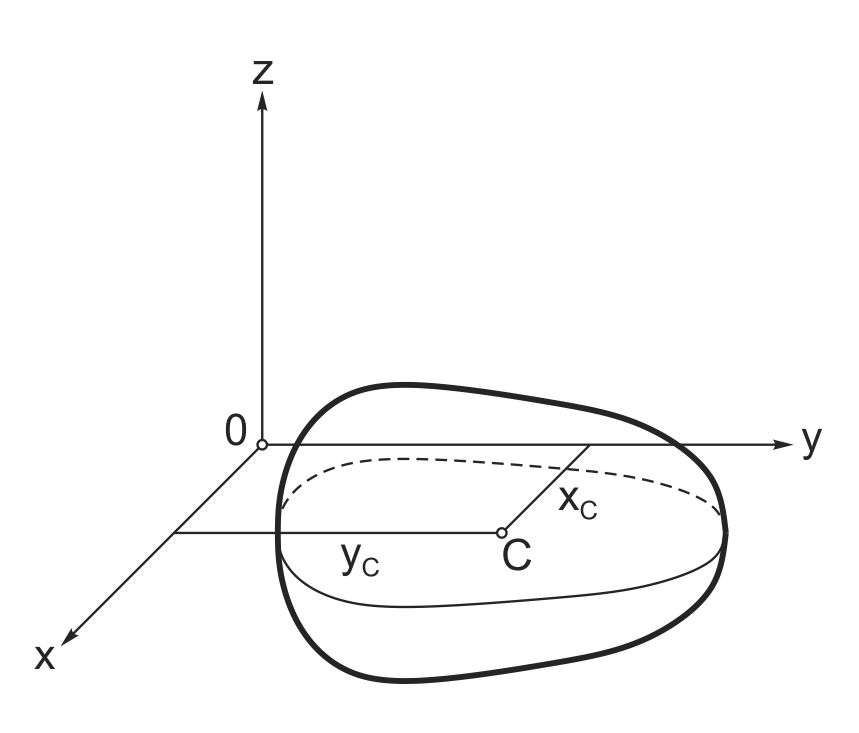 Ravanski simetrično homogeno telo (simetra-lna ravan je xy ravan)
22.12.2019.
3
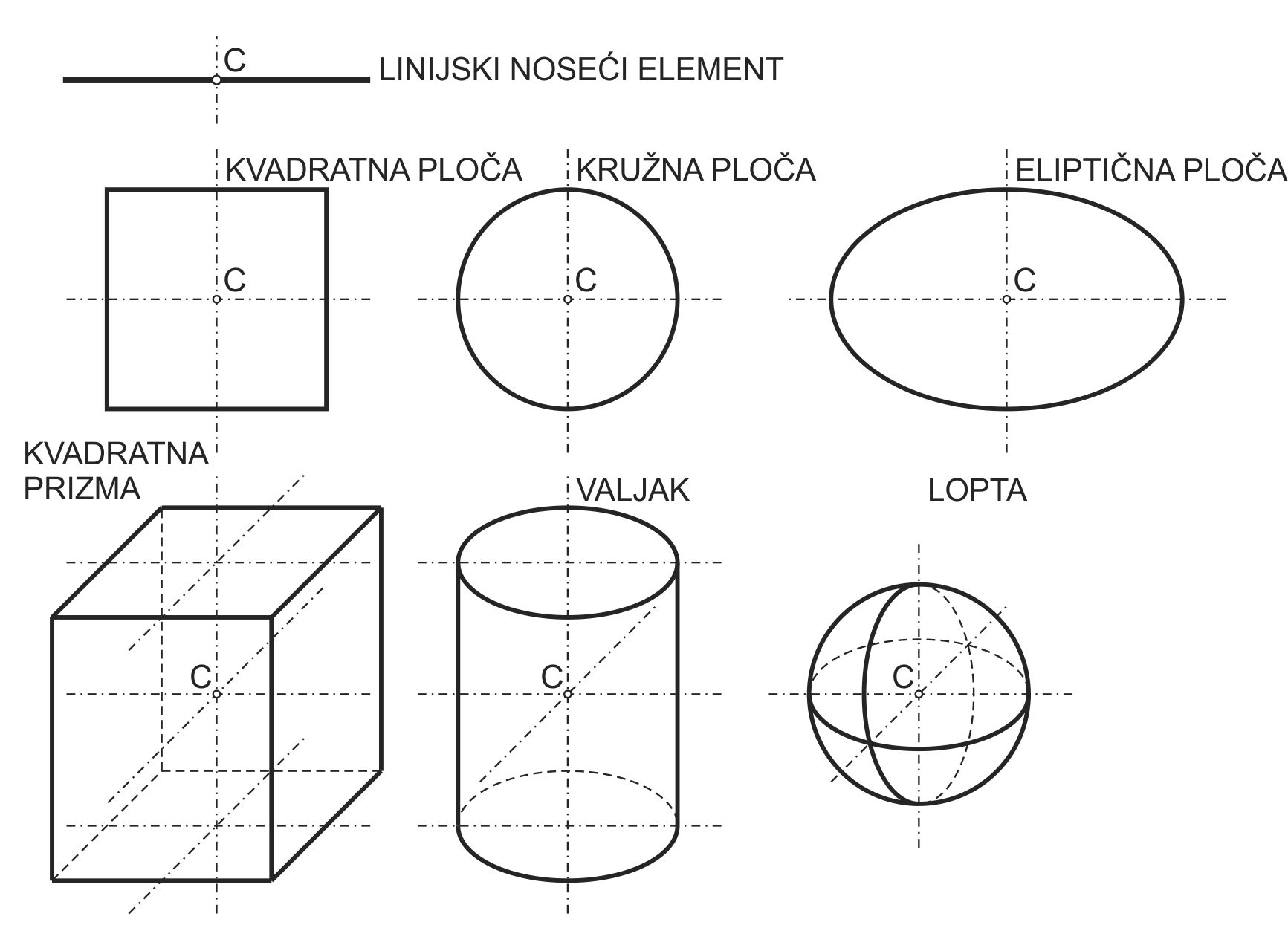 Težište C centralno simetričnih homogenih tela (tela sa dve ili više simetralnih osa)
22.12.2019.
4
Težište nekih homogenih linija, ravnih figura i tela
Težište kružnog luka
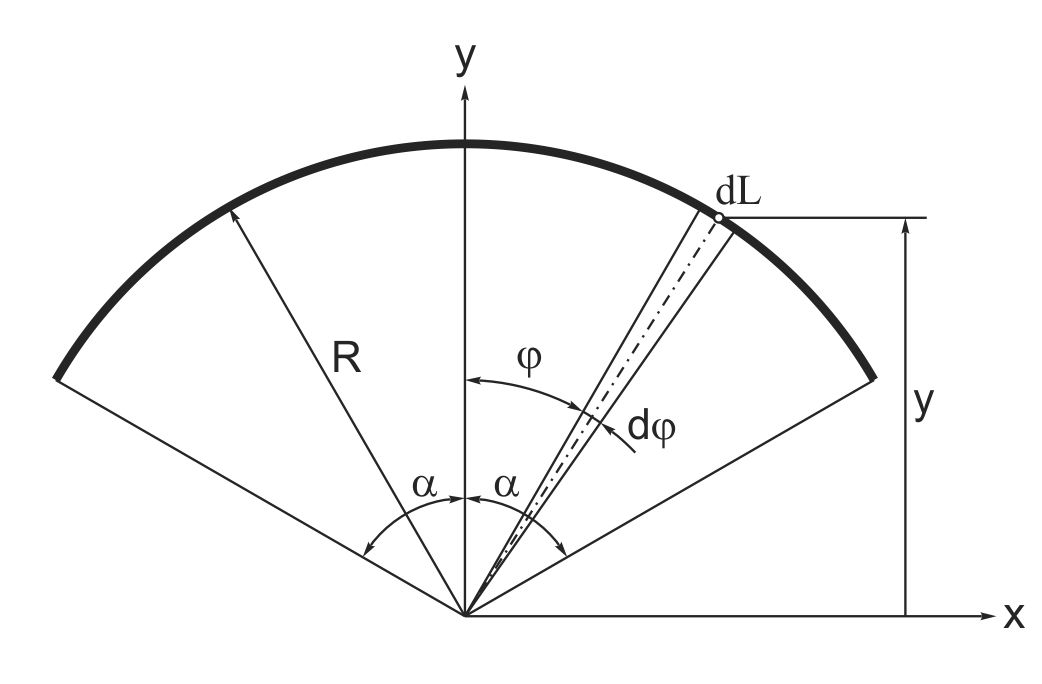 Uz određivanje težišta kružnog luka
22.12.2019.
5
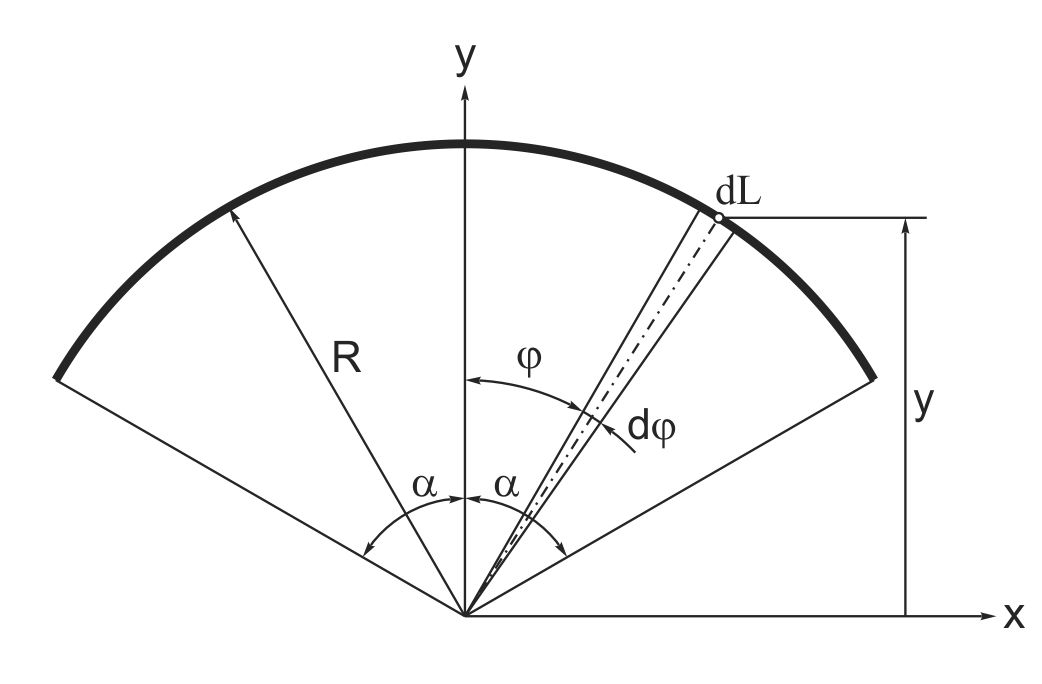 22.12.2019.
6
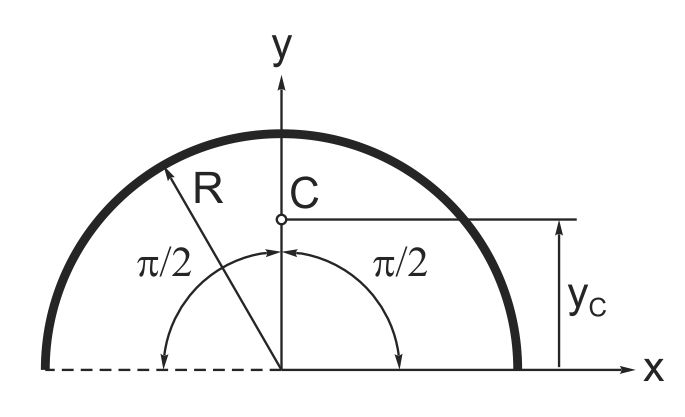 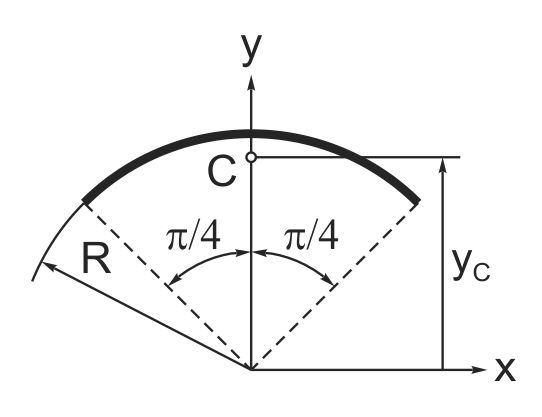 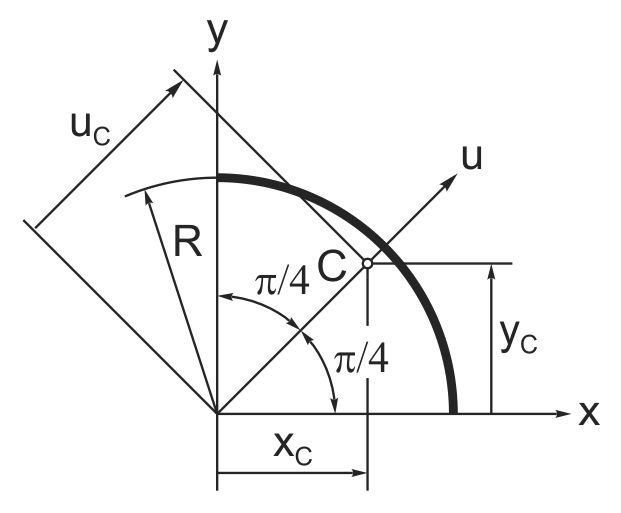 22.12.2019.
7
Težište trougla
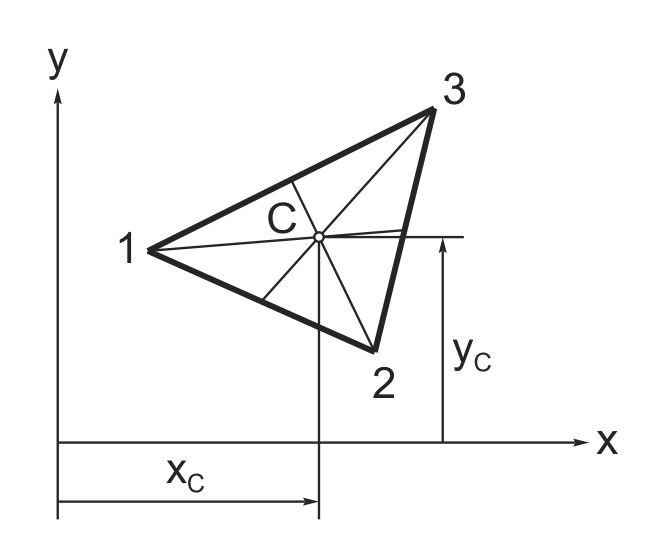 Uz određivanje težišta trougla
22.12.2019.
8
Težište kružnog isečka
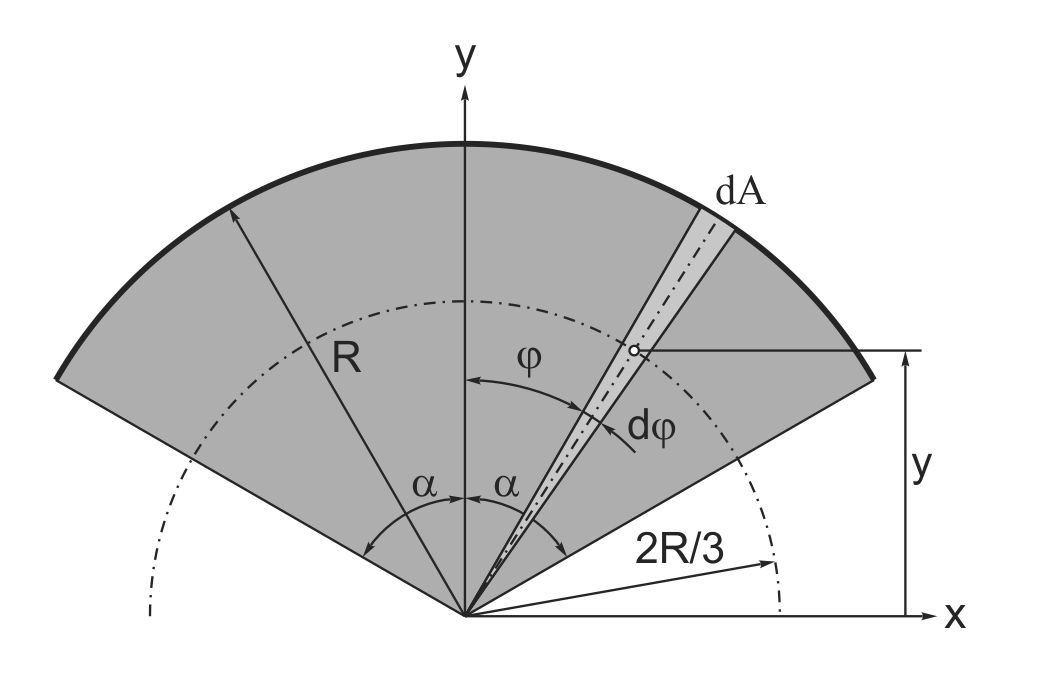 Uz određivanje težišta kružnog isečka
22.12.2019.
9
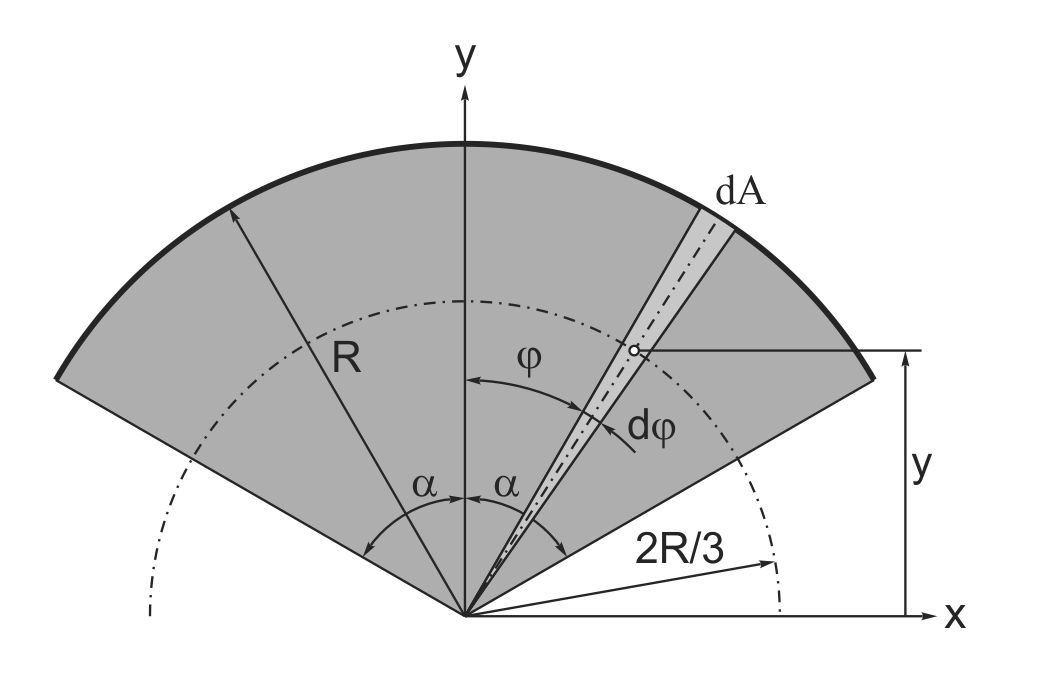 22.12.2019.
10
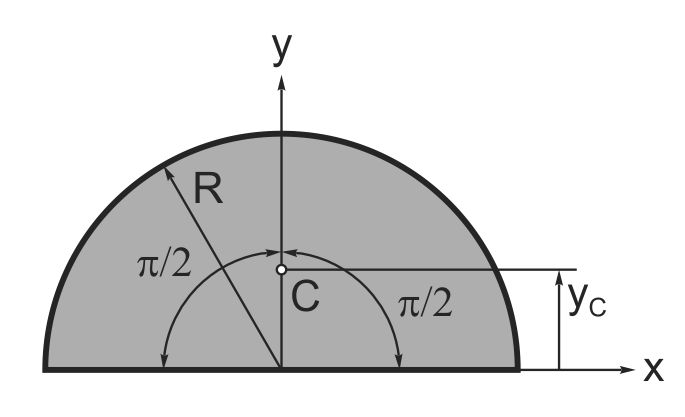 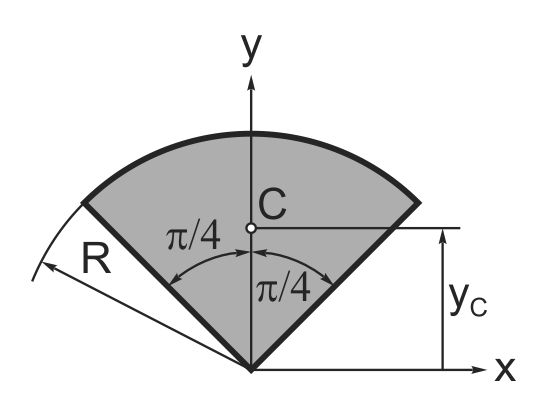 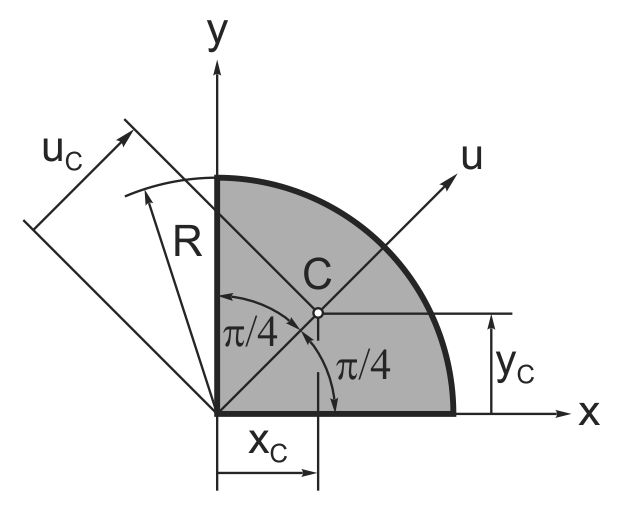 22.12.2019.
11
Težište tetraedra
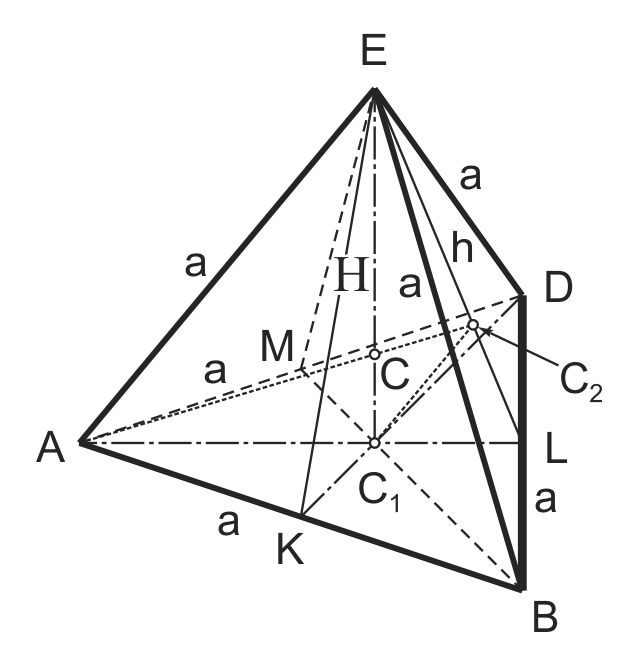 Sličnost trouglova:
22.12.2019.
12
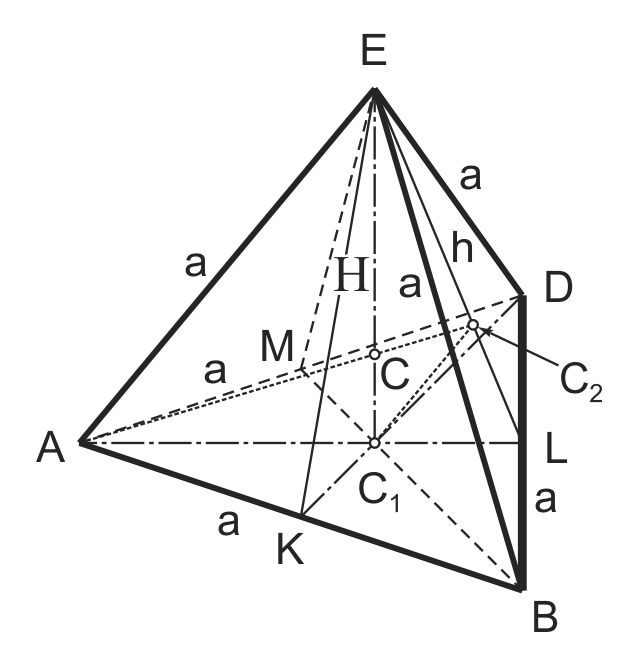 Sličnost trouglova:
22.12.2019.
13
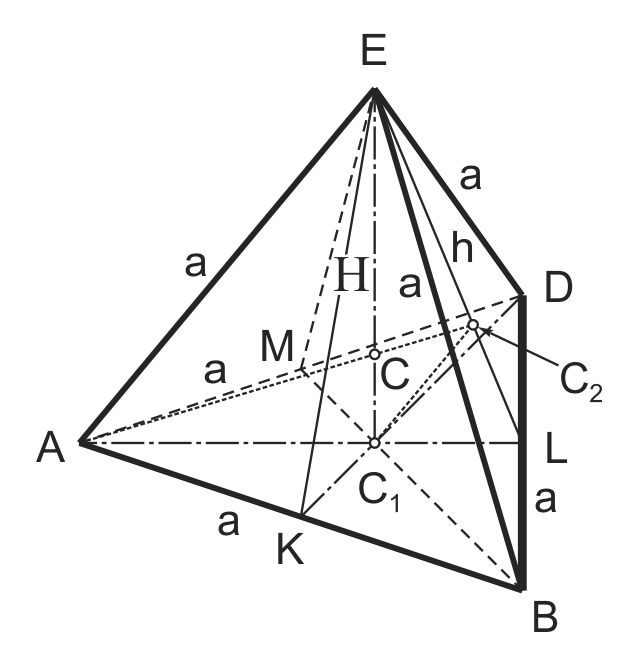 22.12.2019.
14
Težište kupe (konusa)
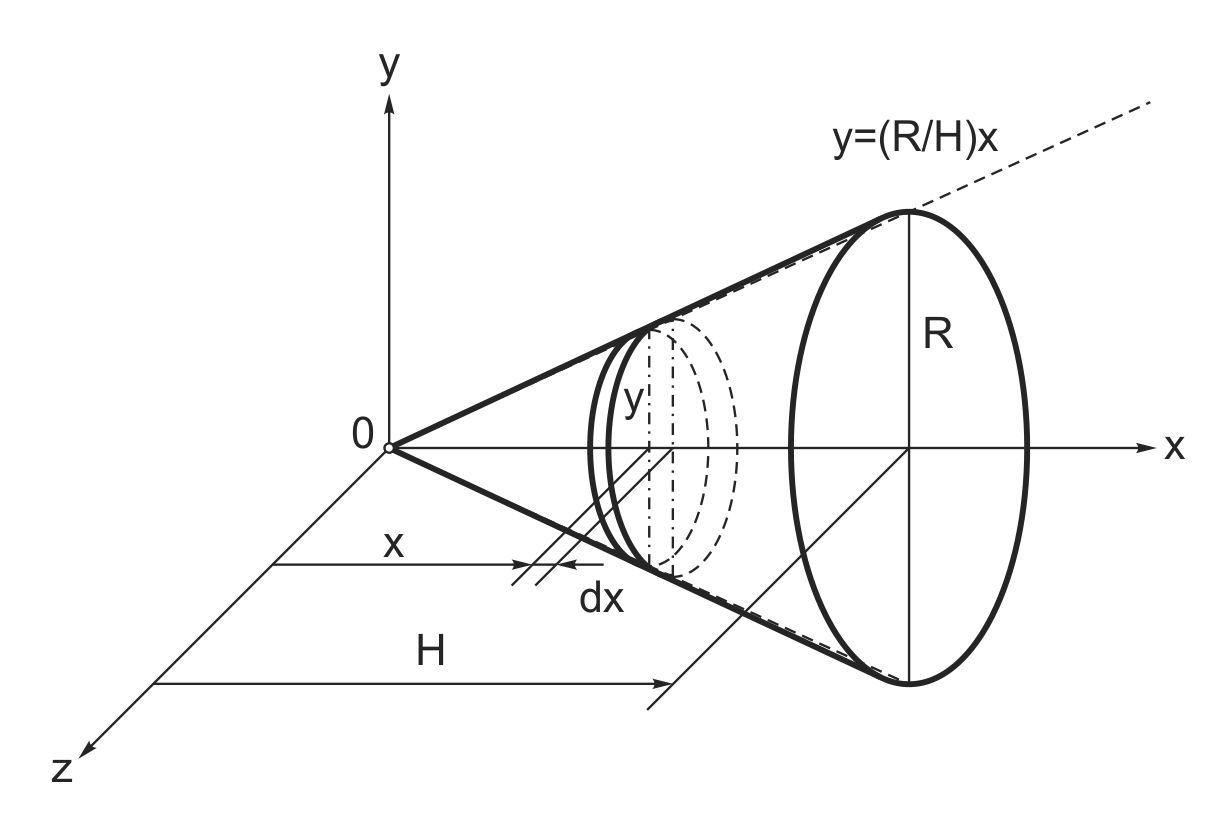 22.12.2019.
15
Mereno od vrha kupe.
Mereno od  baze kupe.
22.12.2019.
16
Težište polukugle
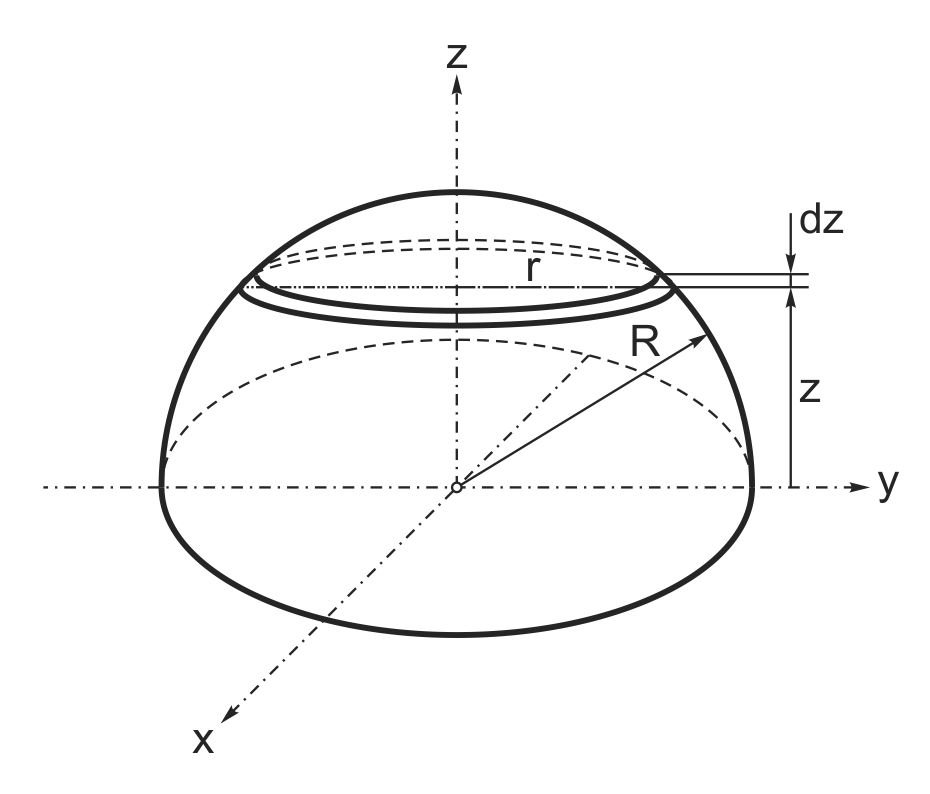 22.12.2019.
17
22.12.2019.
18
Težište složenih tela
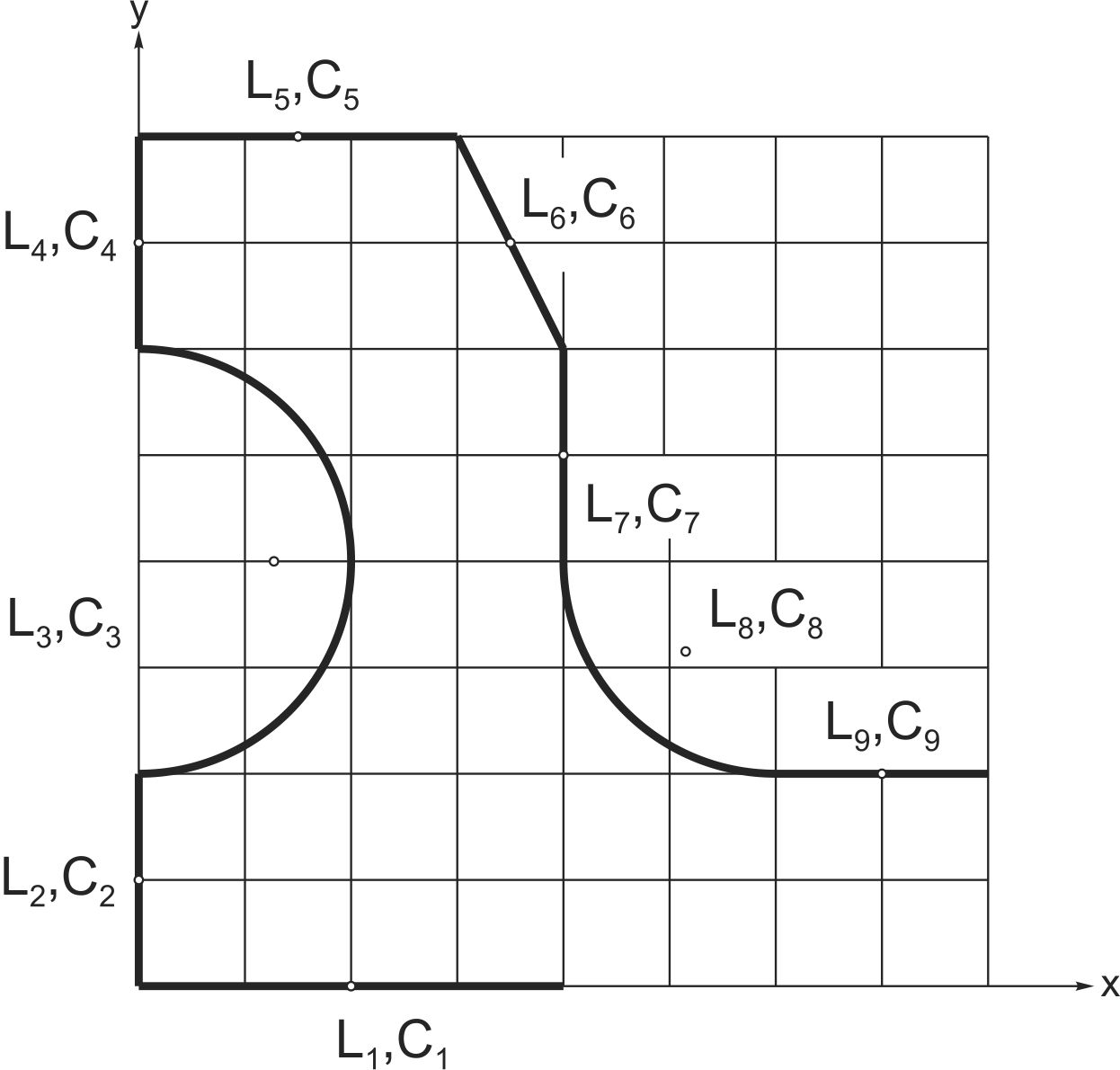 Primer homogene linije
22.12.2019.
19
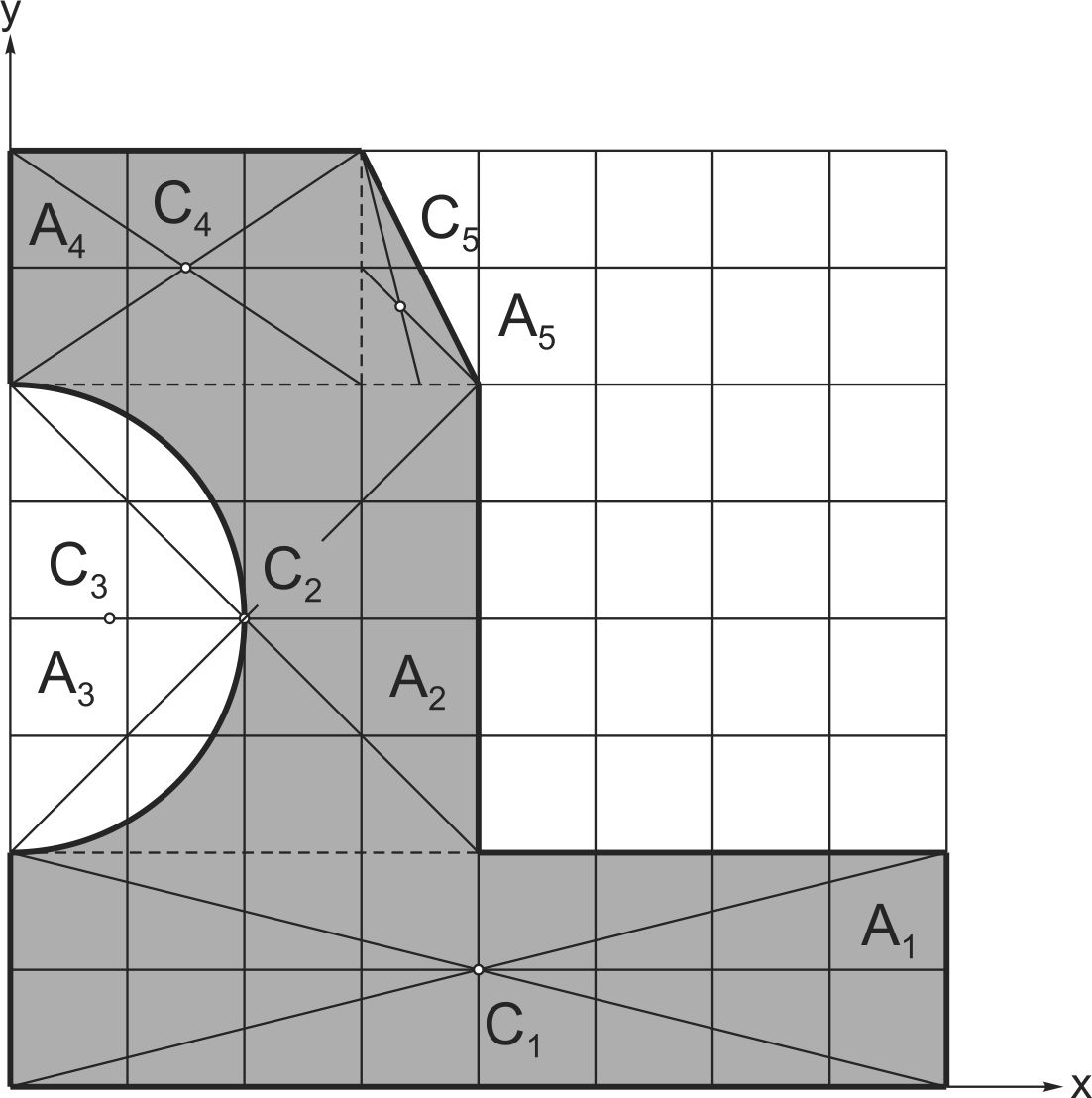 Primer homogene ravne figure
22.12.2019.
20
Eksperimentalno određivanje težišta
U praksi se kod složenih konfiguracija primenjuju eksperimentalni postupci određivanja težišta (kod npr. aviona, lokomotiva, automobila).
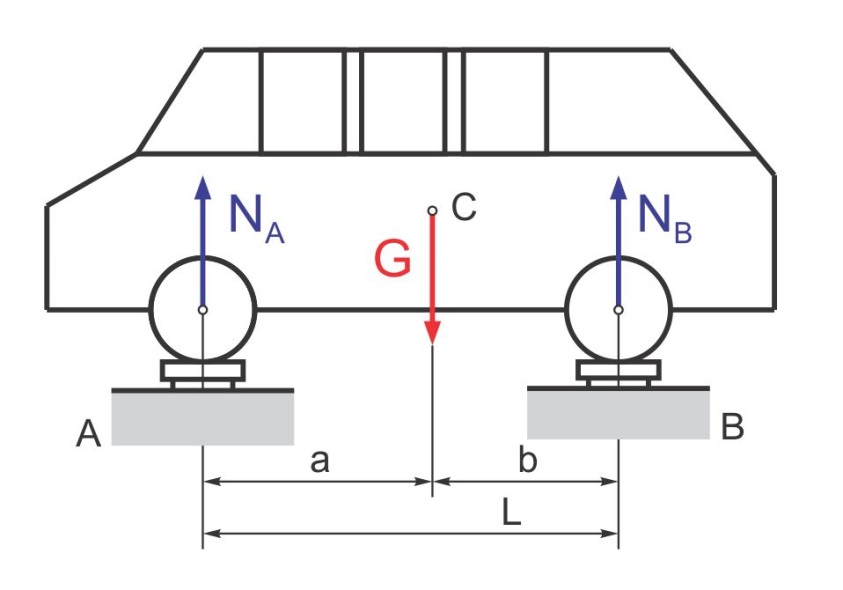 Primer automobila
22.12.2019.
21
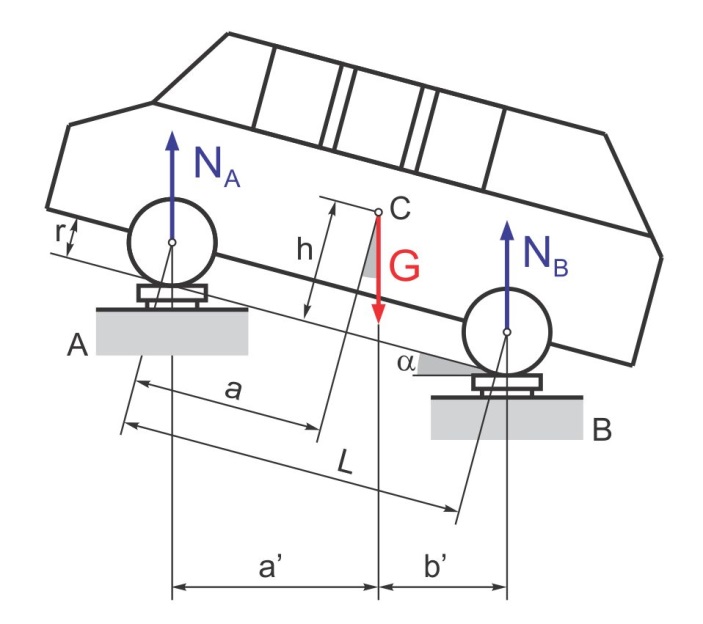 22.12.2019.
22
Guldinovi teoremi
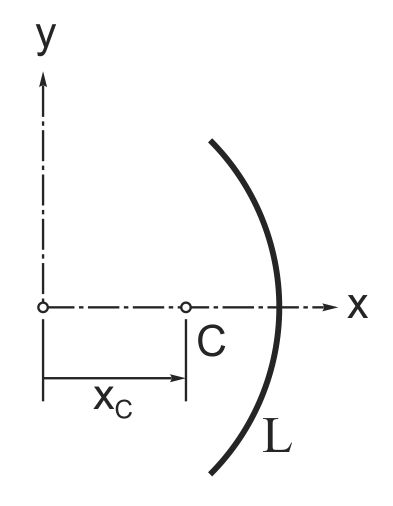 Prvi Guldinov teorem: Obrtana površina koju opiše linija npr. oko ose y iznosi:
22.12.2019.
23
Dokaz 1. Guldinovog teorema
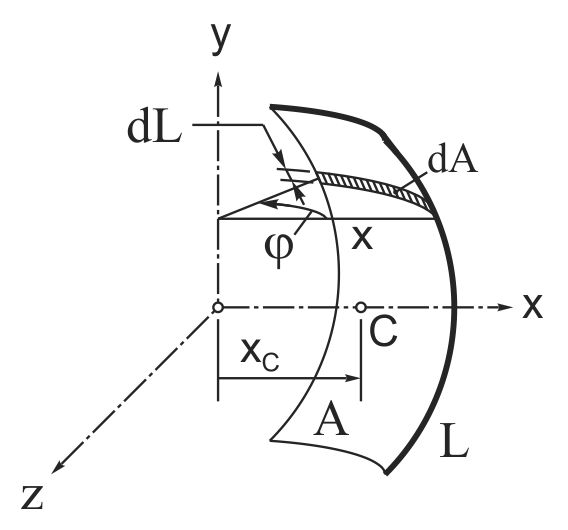 22.12.2019.
24
Ovim je Prvi Guldinov teorem dokazan.
22.12.2019.
25
Primer primene 1. Guldinovog teorema
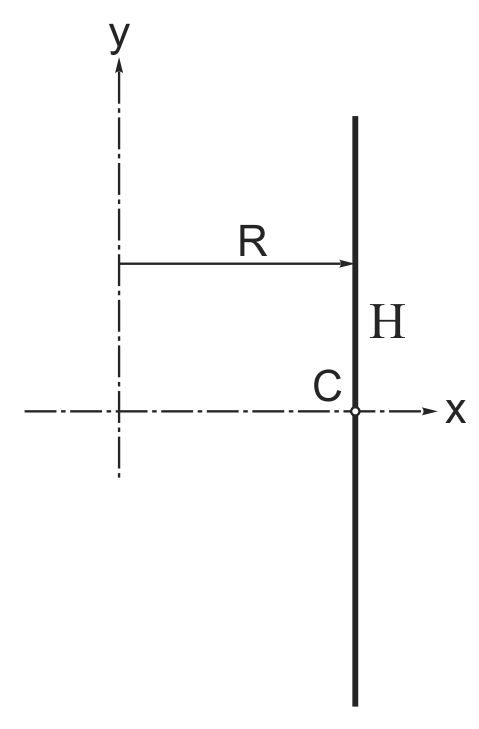 Odrediti izraz za obrtnu površinu koja bi nastala obrtanjem duži visine H za ugao 360 (duž je paralelna osi y).
1. Guldinov teorem:
Slučaj na slici:
Ovo je izraz za površinu plašta valjka visine H i poluprečnika baze R.
22.12.2019.
26
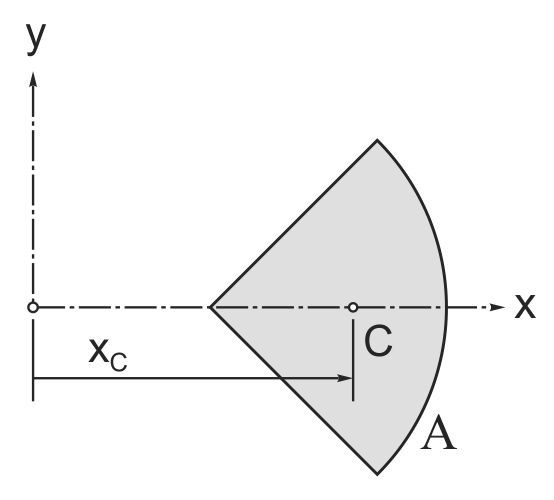 Drugi Guldinov teorem: Zapremina nastala obrtanjem ravne figure oko npr. ose y, iznosi:
22.12.2019.
27
Dokaz 2. Guldinovog teorema
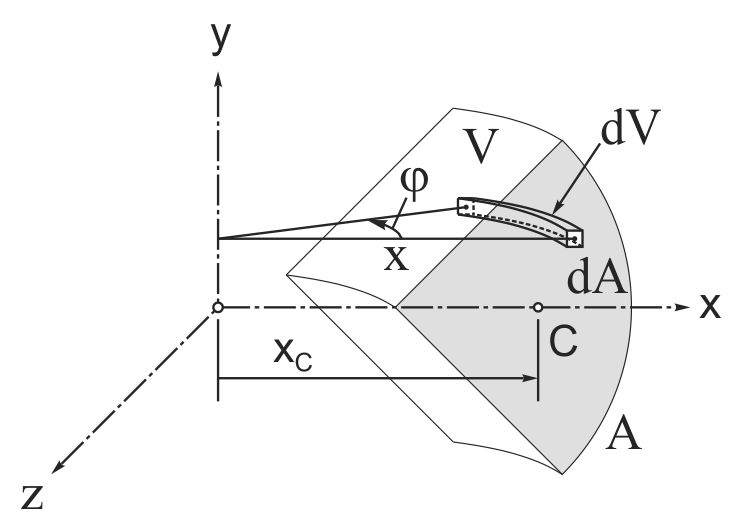 22.12.2019.
28
Ovim je Drugi Guldinov teorem dokazan.
22.12.2019.
29
Primer primene 2. Guldinovog teorema
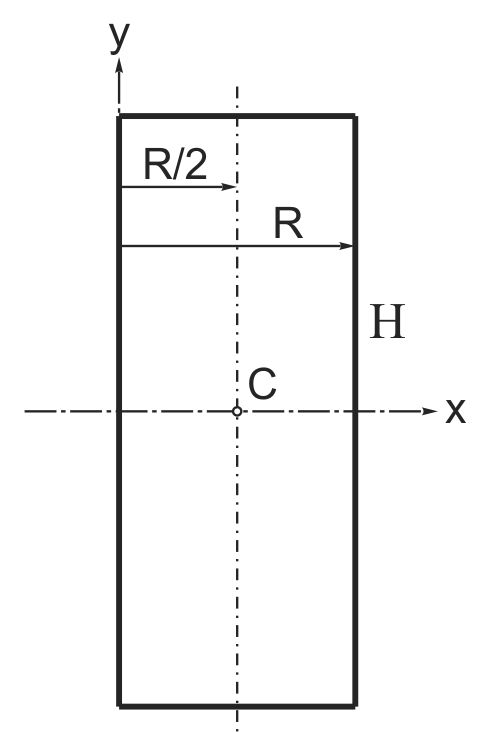 Odrediti izraz za obrtnu zapreminu koja bi nastala obrtanjem pravougaonika RH za ugao 360.
2. Guldinov teorem:
Slučaj na slici:
Ovo je izraz za zapreminu valjka visine H i poluprečnika baze R.
22.12.2019.
30
PROSTORNI PUNI NOSAČI
Do sada smo proučavali ravne nosače kod kojih su sva opterećenja pripadala simetralnoj yz ravni.
Kod prostornih nosača opterećenja pripadaju različitim ravnima.
U opštem slučaju u poprečnim presecima može se pojaviti 6 presečnih veličina:
Tx, Ty, N, Mx, My i Mt.
22.12.2019.
31
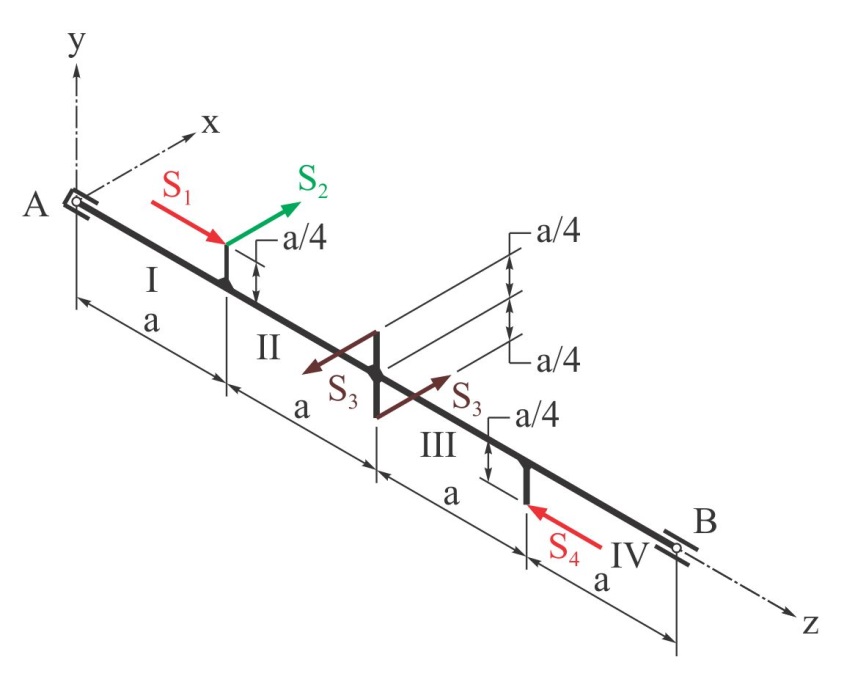 Kako rešiti ovaj nosač ?
Primer prostornog punog nosača
22.12.2019.
32
Posmatraćemo opterećenja koja pripadaju yz ravni i u delovima nosača odrediti:
Mx,Ty i N
Posmatraćemo opterećenja koja pripadaju zx ravni i u delovima nosača odrediti:
My i Tx.
Posmatraćemo napadne momente koji deluju u xy ravni i ravnima paralelnim ovoj ravni i odrediti:
Mt (presečni moment uvijanja – torzije).
22.12.2019.
33
Predznaci presečnih veličina
Dogovorene predznake za presečne veličine Ty, Mx i N usvojili smo kod greda nosača.
Dogovoreni predznaci za presečne veličine Tx i My odgovaraju predznacima za presečne veličine Ty i Mx.
Ostaje nam da vidimo šta je sa dogovorenim predznacima za presečni moment uvijanja Mt.
22.12.2019.
34
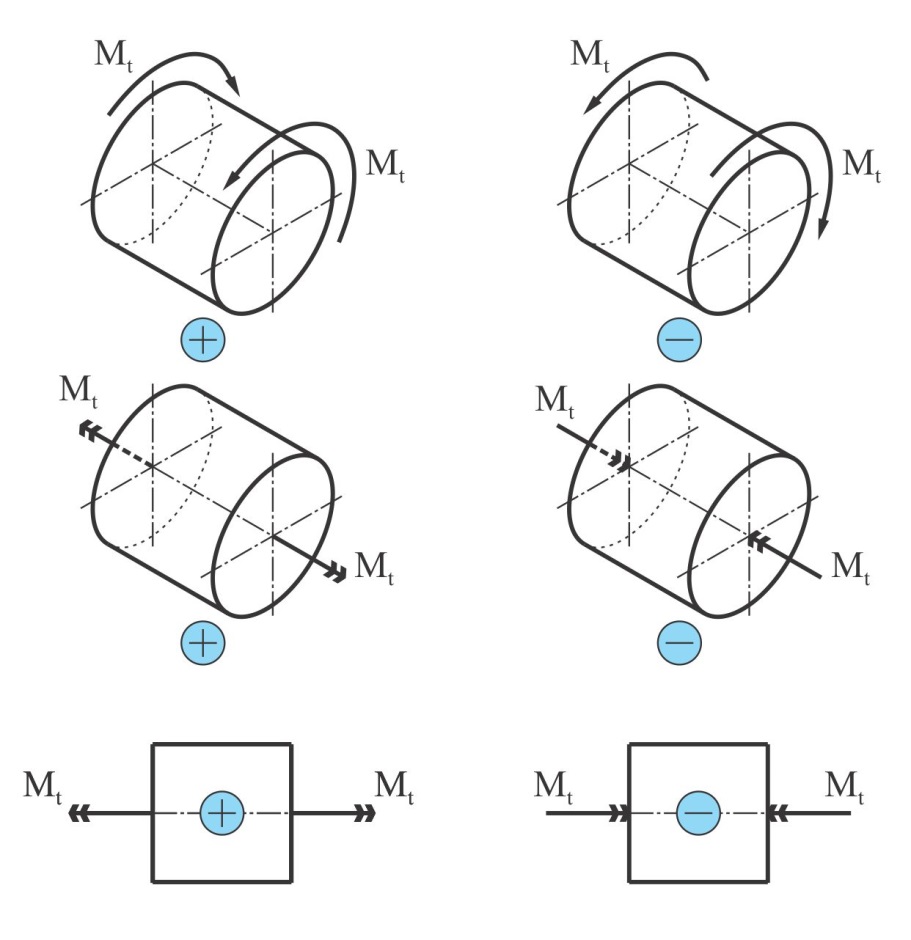 Ilustracija dogovora o predznacima presečnih momenata uvijanja
22.12.2019.
35
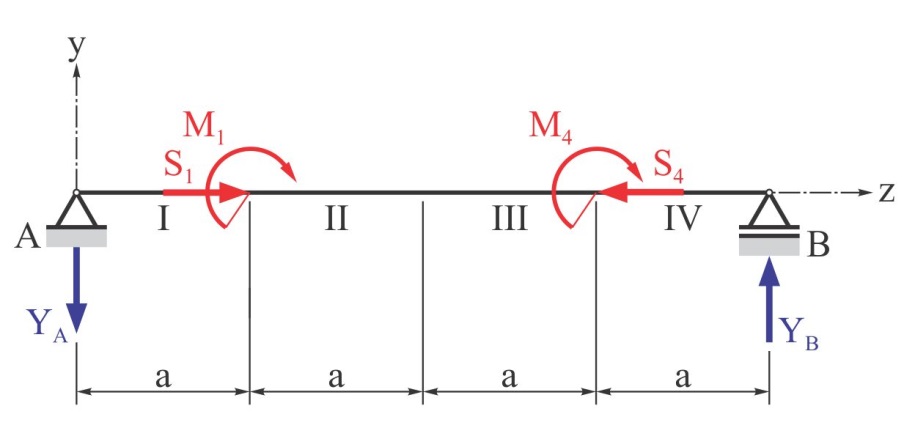 Prostorni puni nosač: Opterećenja u yz ravni
22.12.2019.
36
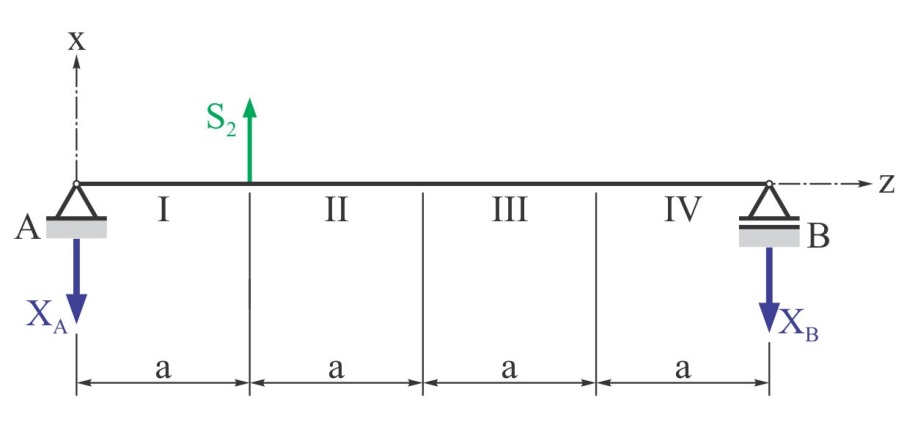 Prostorni puni nosač: Opterećenja u zx ravni
Kod prostornih punih nosača uvodi se i pojam ukupnog momenta savijanja Mf,
22.12.2019.
37
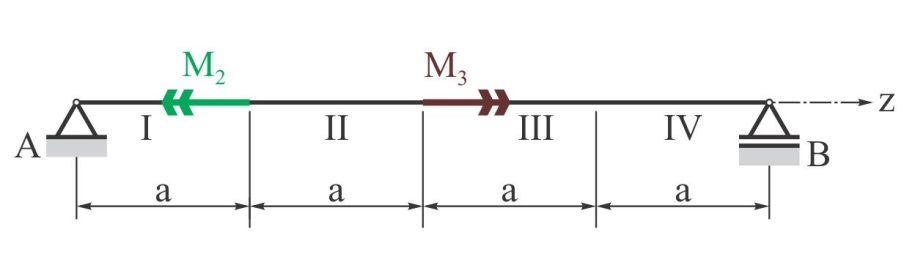 Prostorni puni nosač: Napadni momenti uvijanja sa koji deluju u ravnima paralelnim xy ravni
22.12.2019.
38
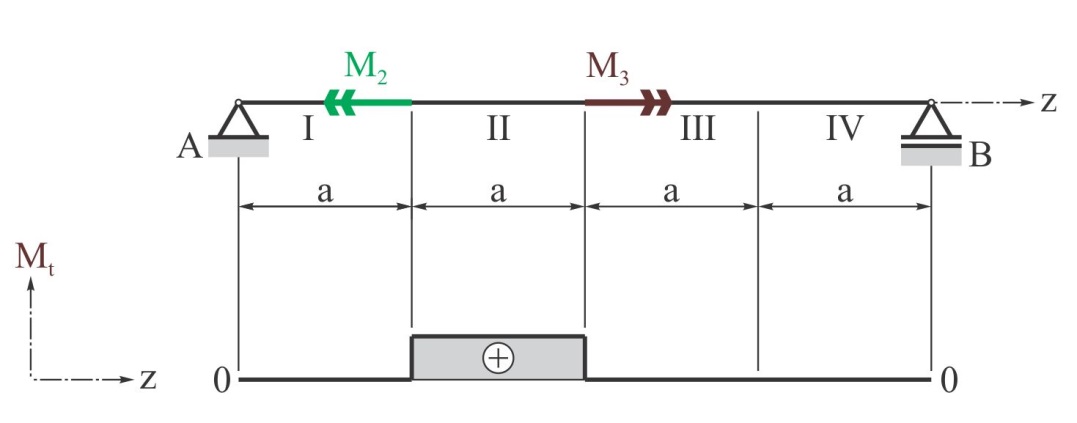 Prostorni puni nosač: Dijagram presečnog momenta uvijanja
22.12.2019.
39